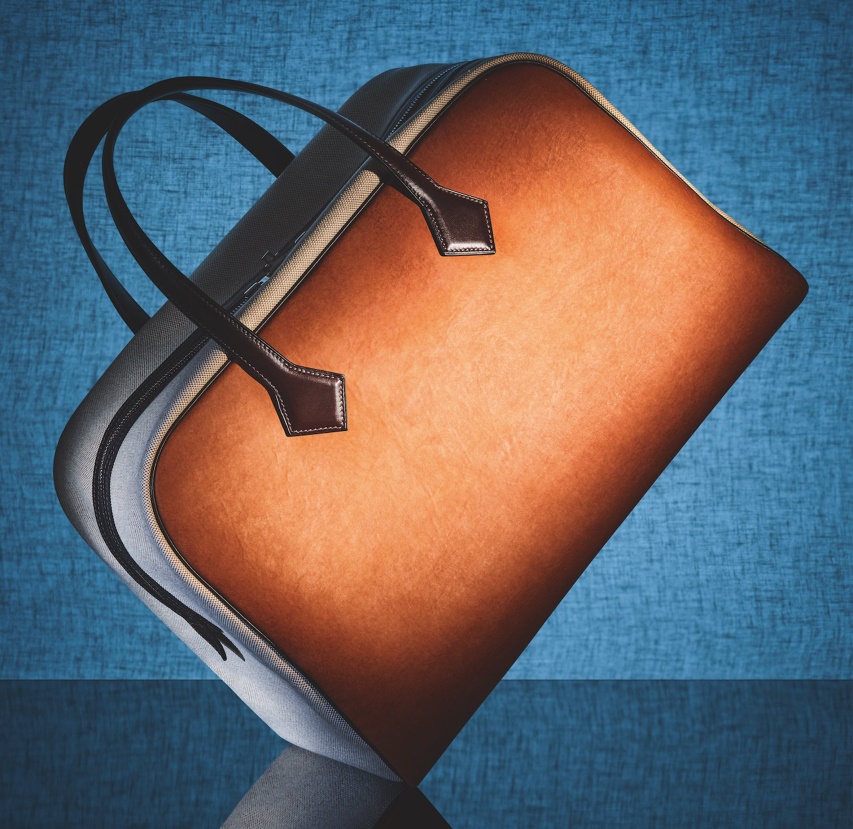 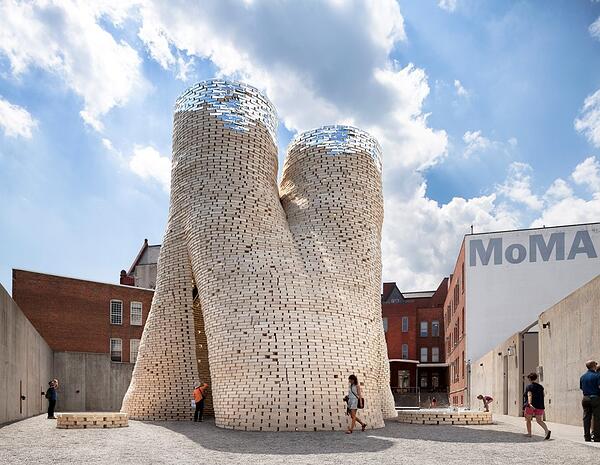 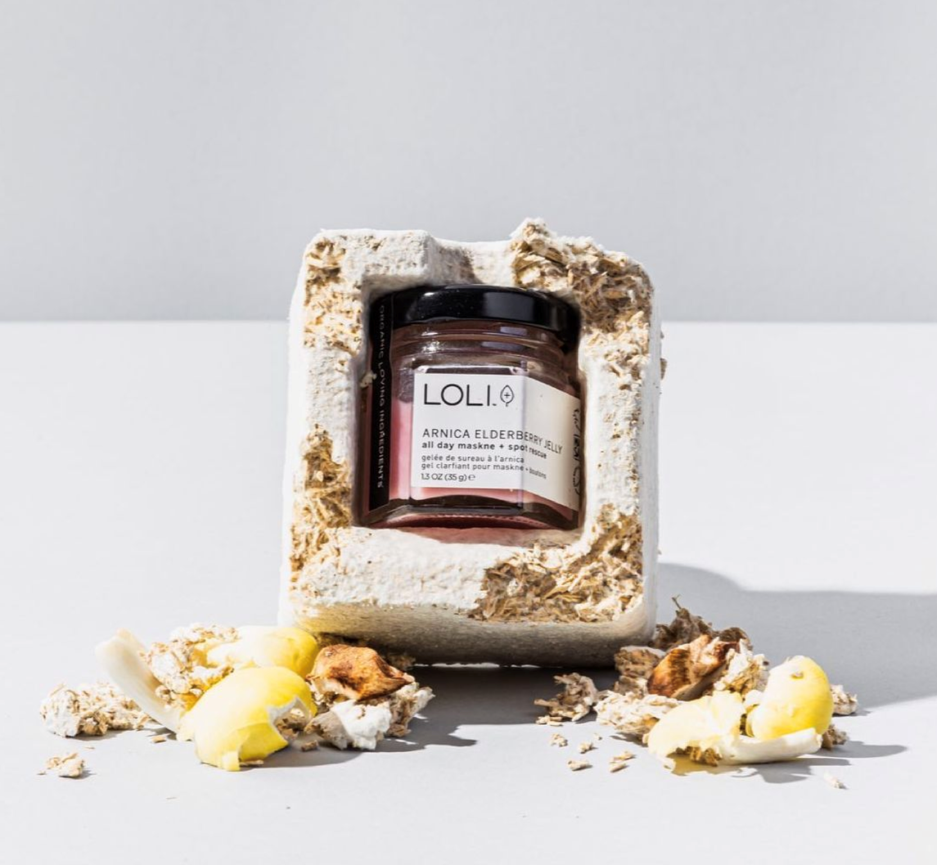 Technické využití podhoubí
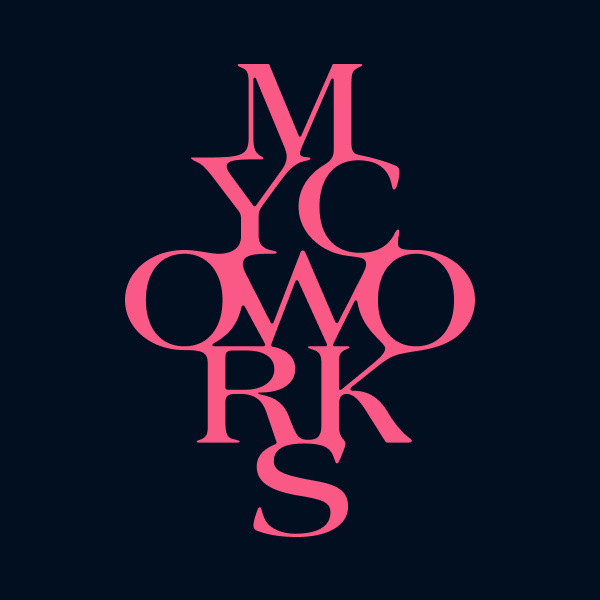 Mycoworks
Mycelium
Chytin/chitosan
Chitin je polysacharid složený z molekul N-acetyl-D-glukosaminu, které jsou spojeny 1,4-β-glykosidickou vazbou, vedle celulózy je nejrozšířenějším polysacharidem na Zemi.
Chitosan je polysacharid vyráběný deacetylací chitinu
Využití – potravinářství, farmacie, vodohospodářství, zemědělství, chemická výroba…..
Chem. struktura - Hofmann
Produkce jedlých hub
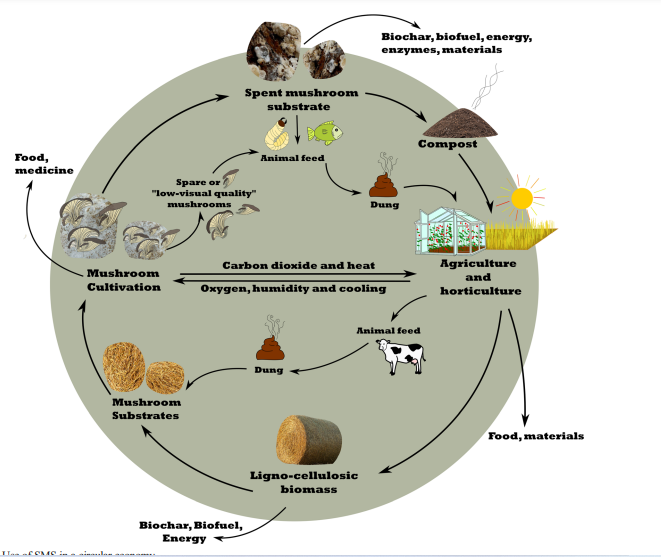 Výroba mykokompozitu
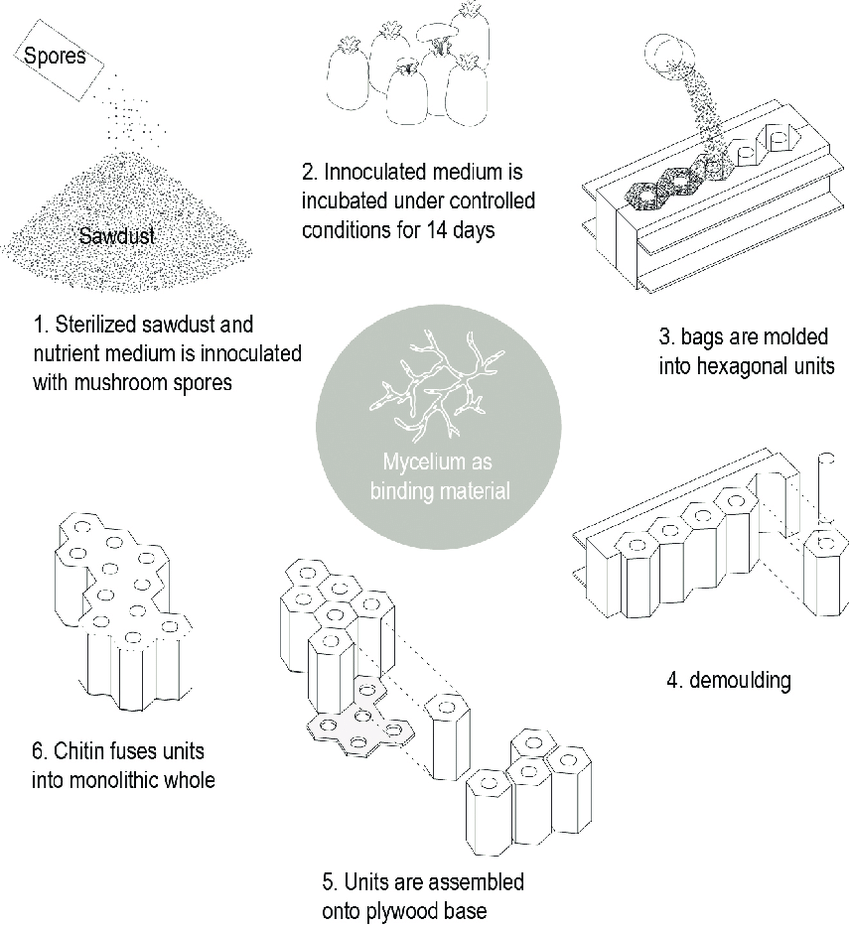 Ecovative/ Mycoworks
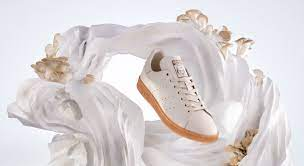 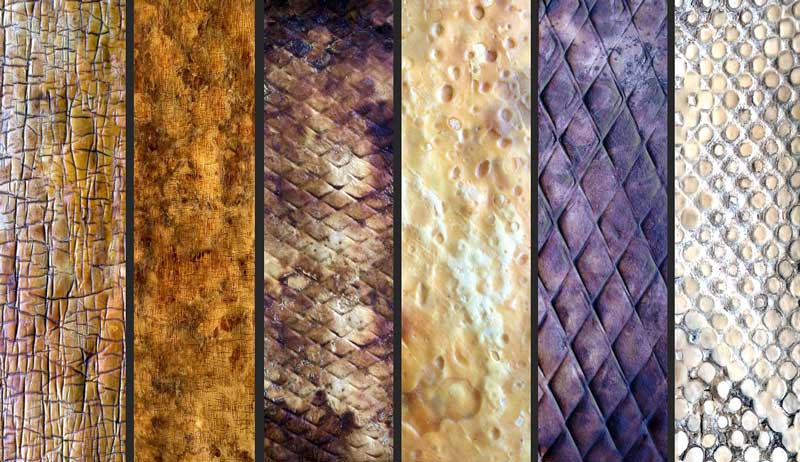 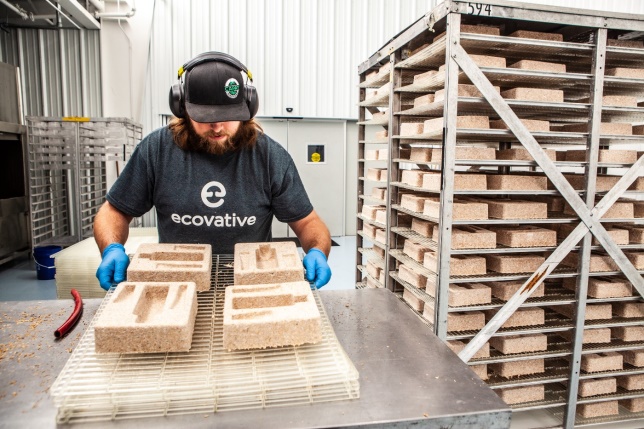 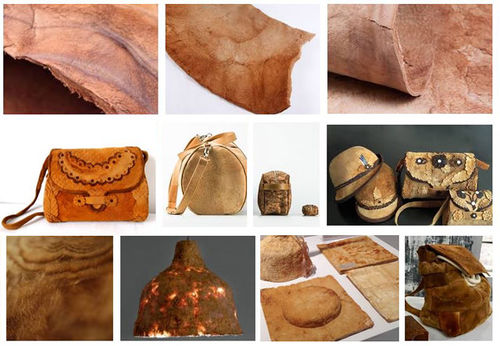 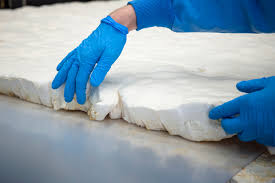 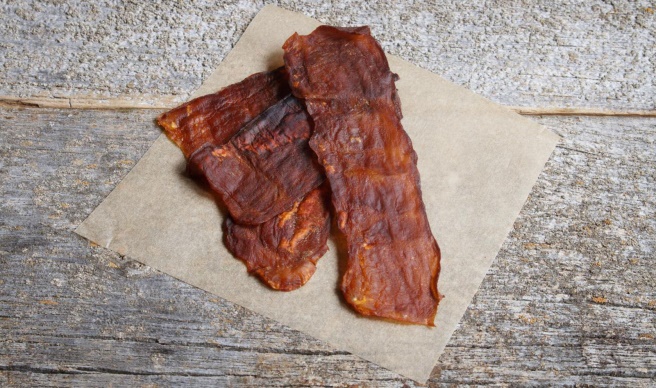 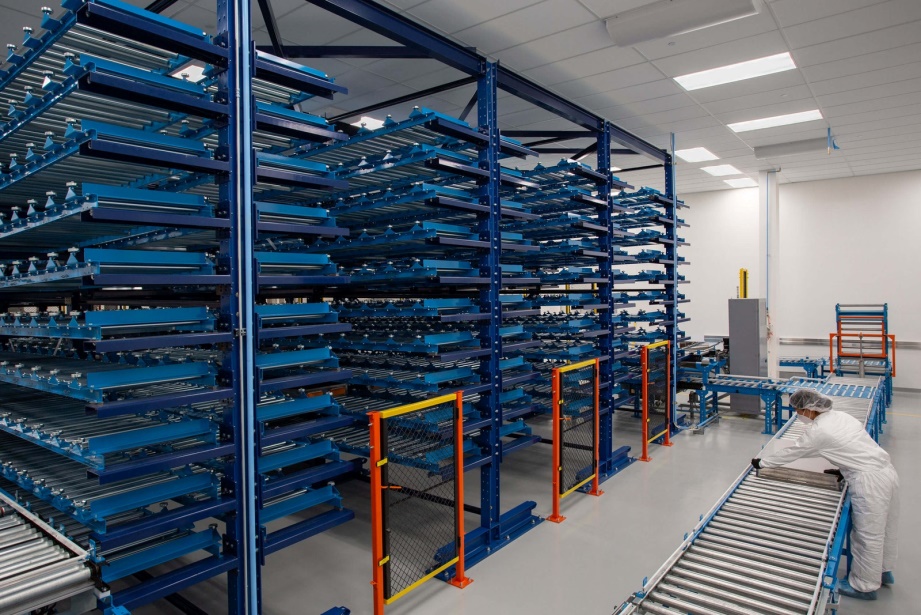 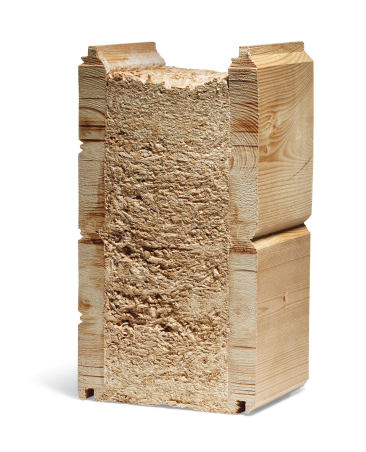 Stavebnictví
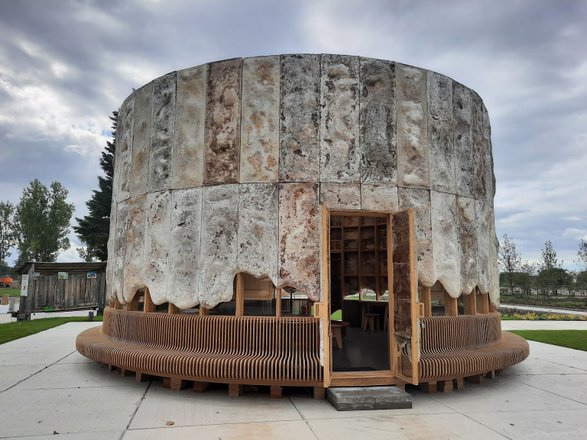 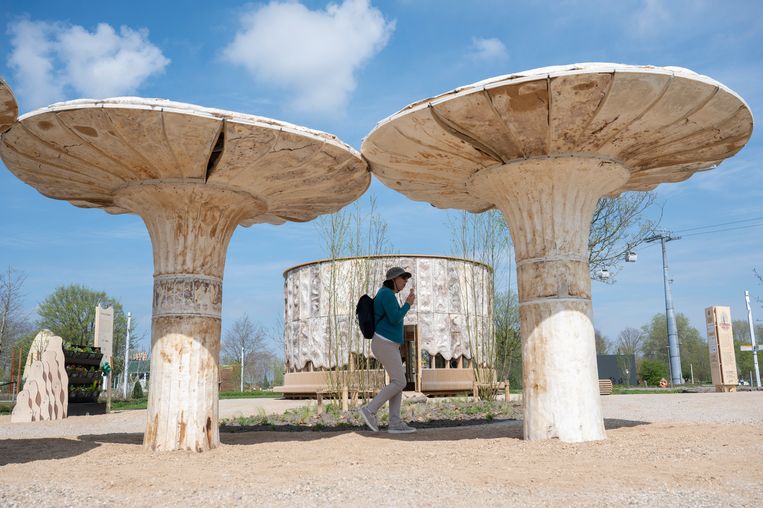 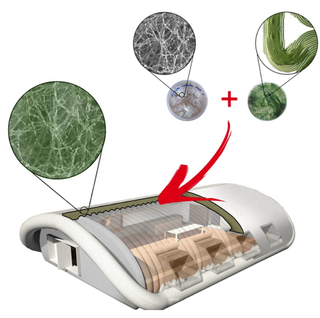 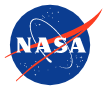 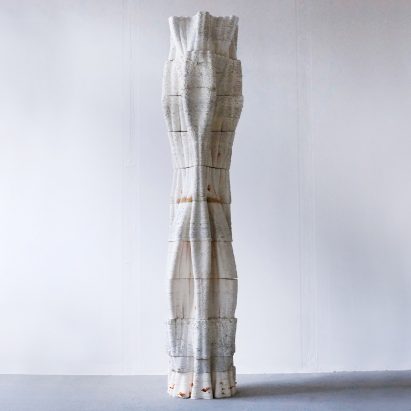 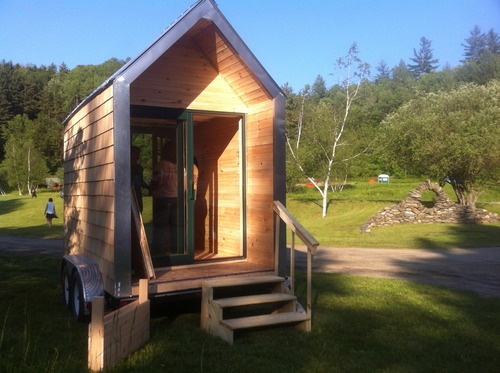 Interiérový design
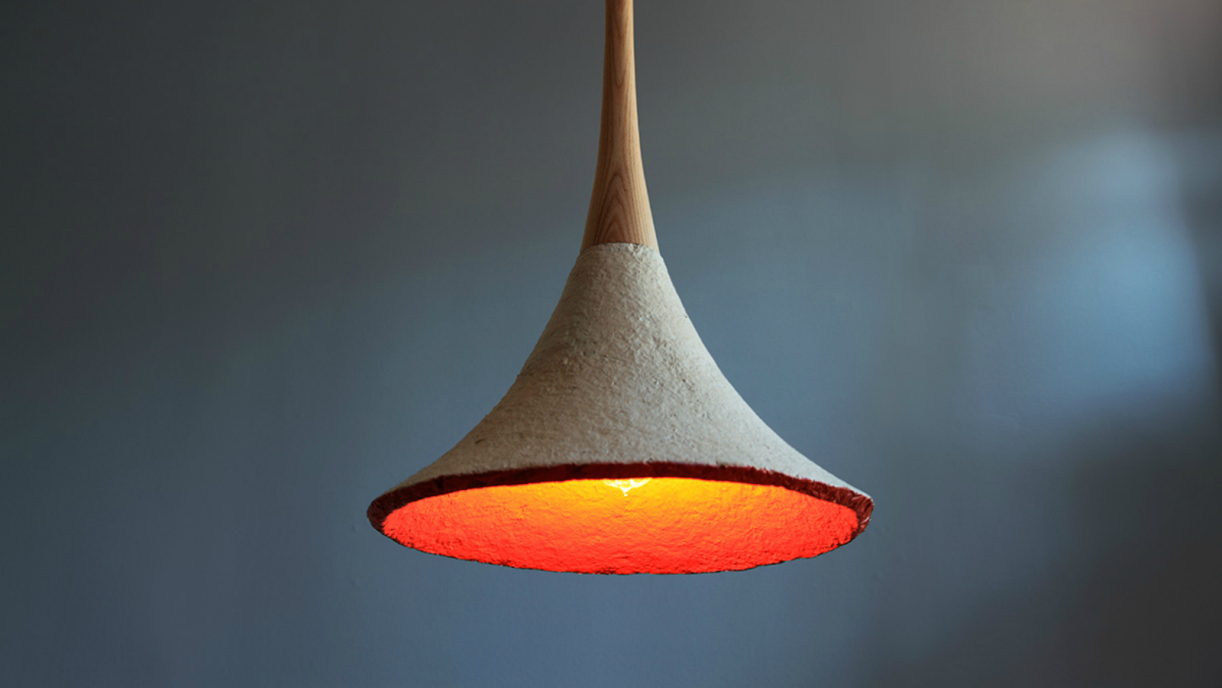 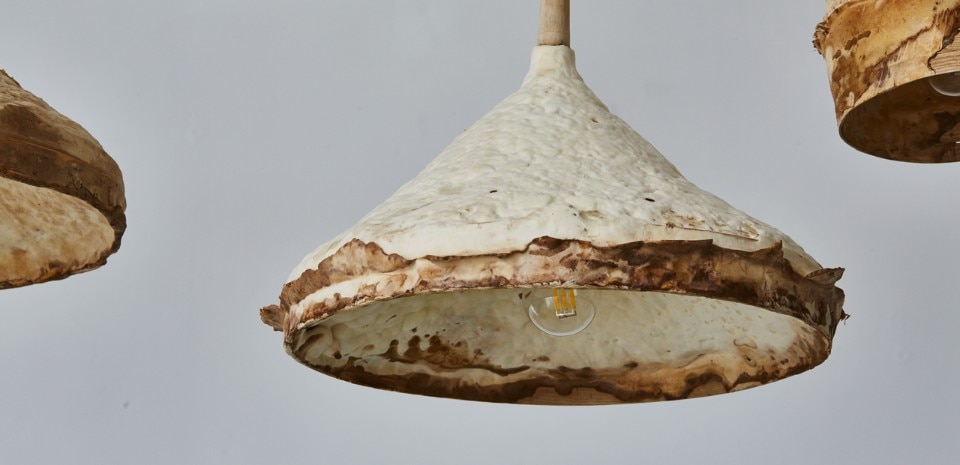 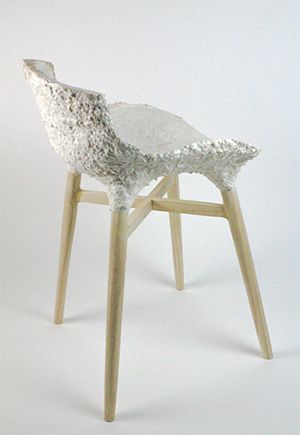 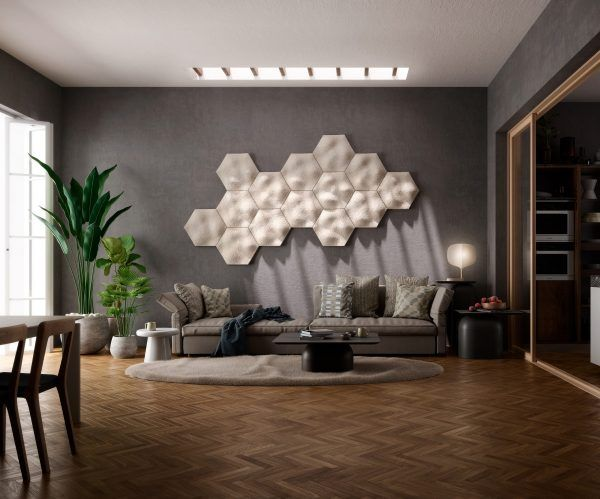 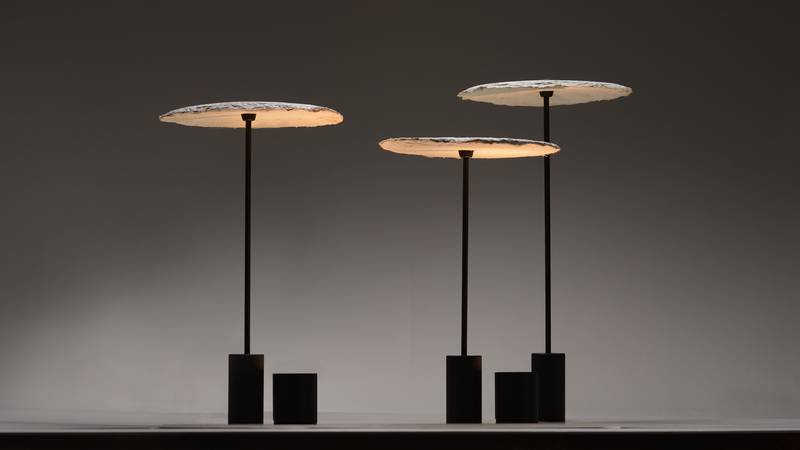 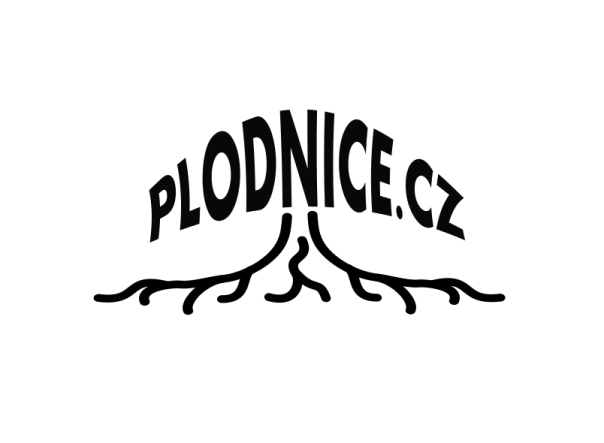 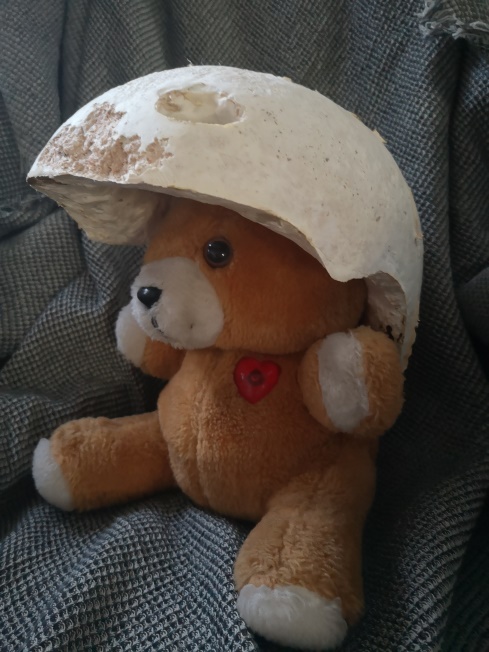 Plodnice.cz
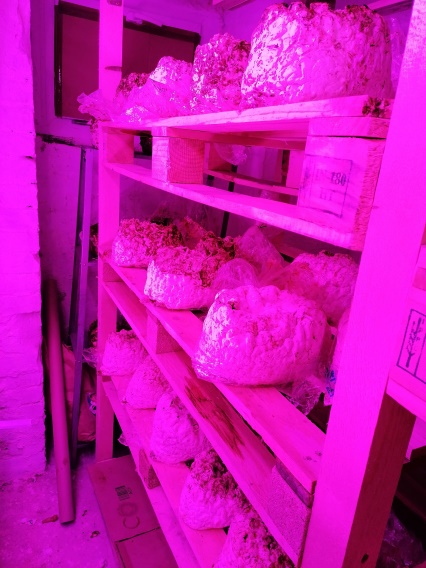 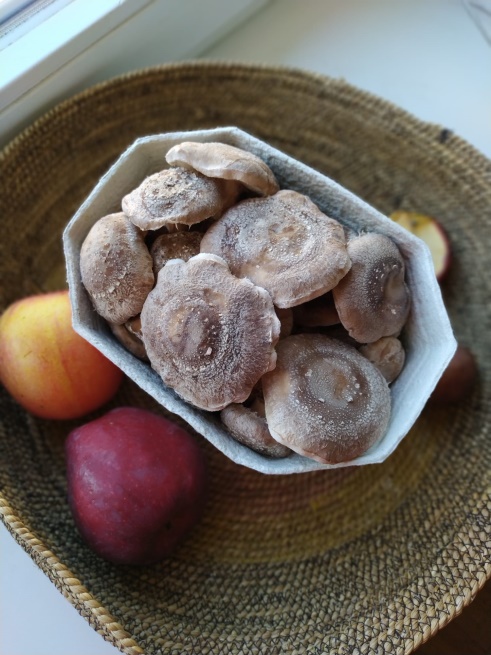 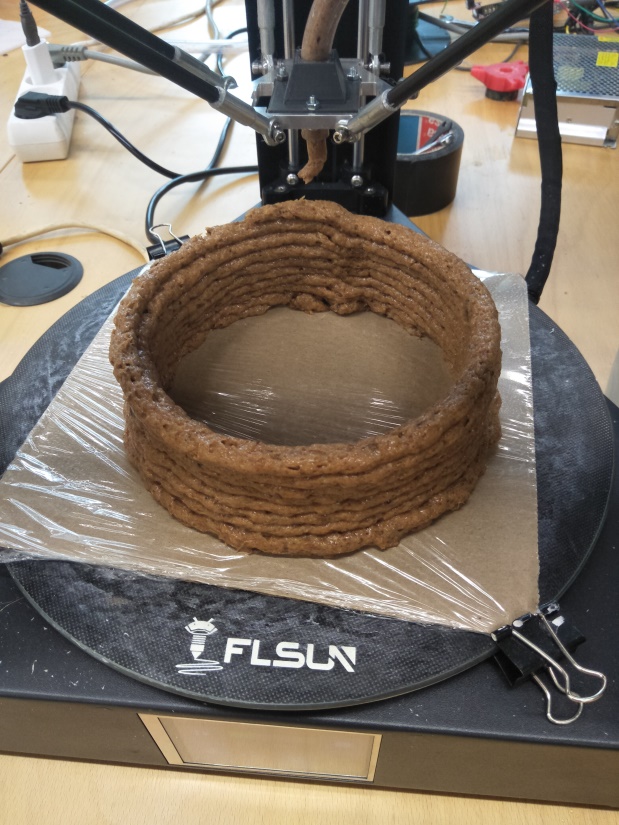 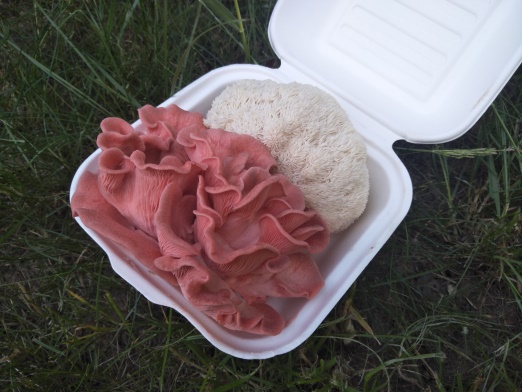 Mykilio s.r.o.
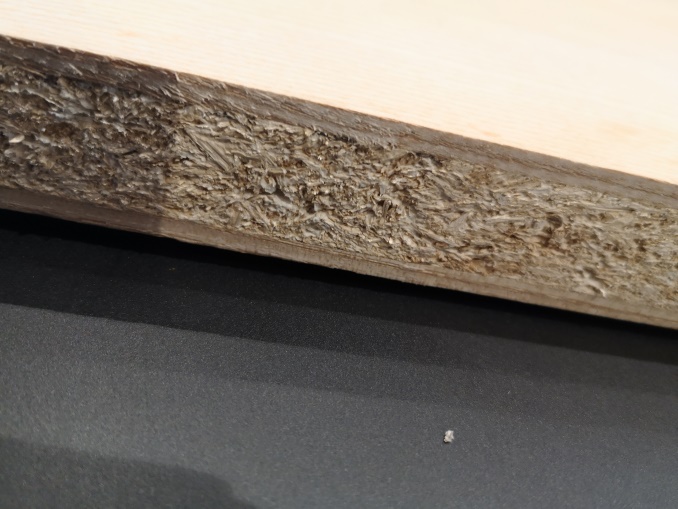 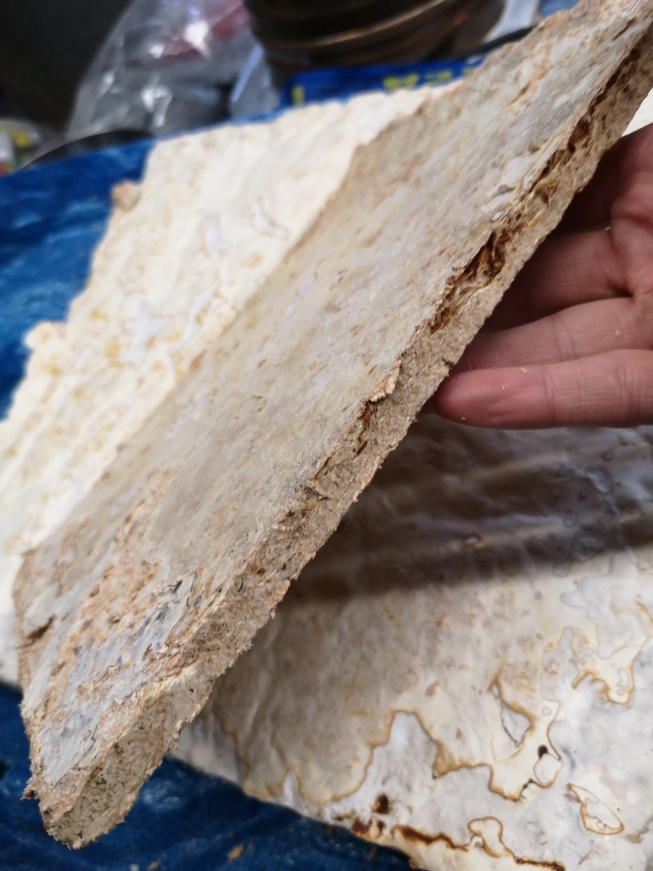 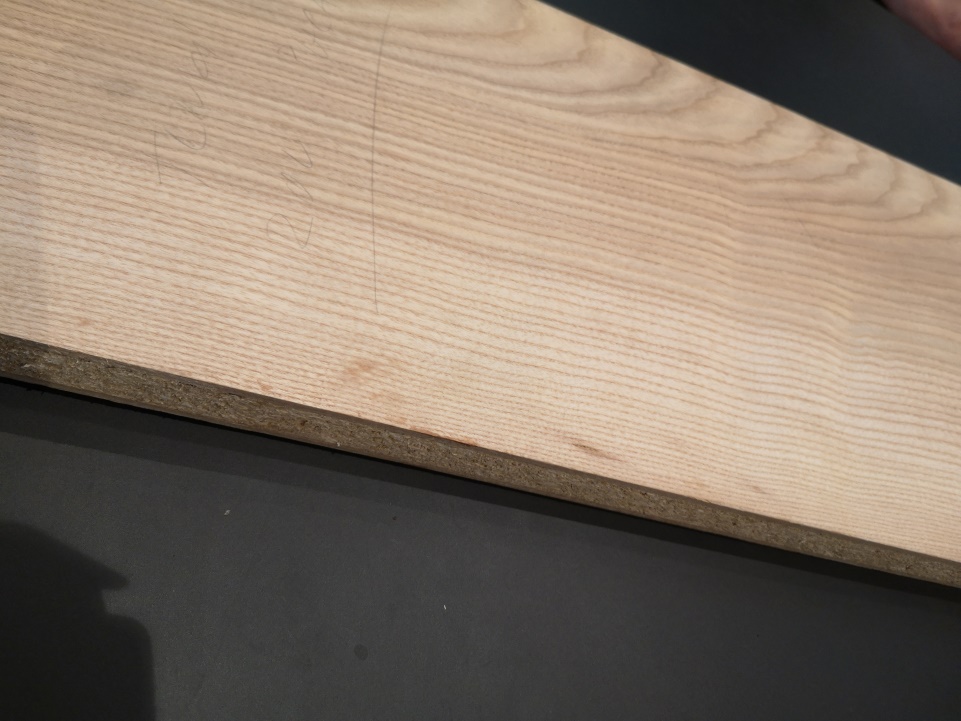 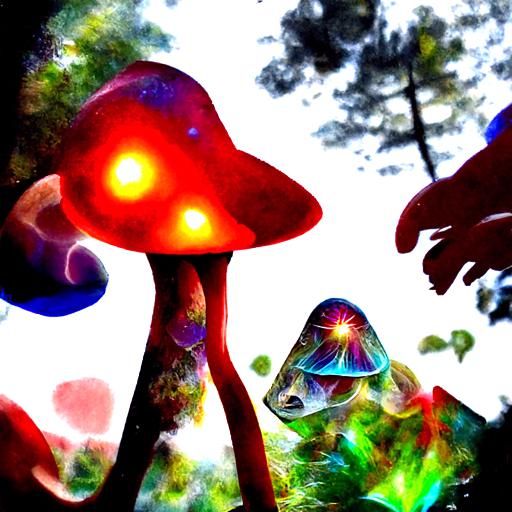 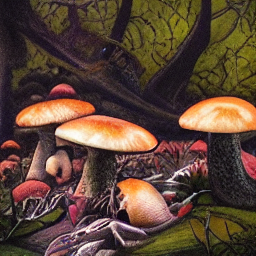 Děkuji za pozornost
Matěj Róth
roth@mykilio.cz

https://creator.nightcafe.studio/
hotpot.ai
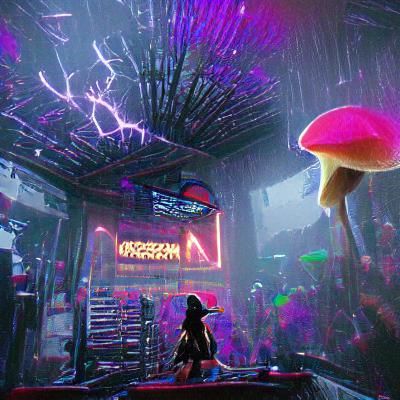